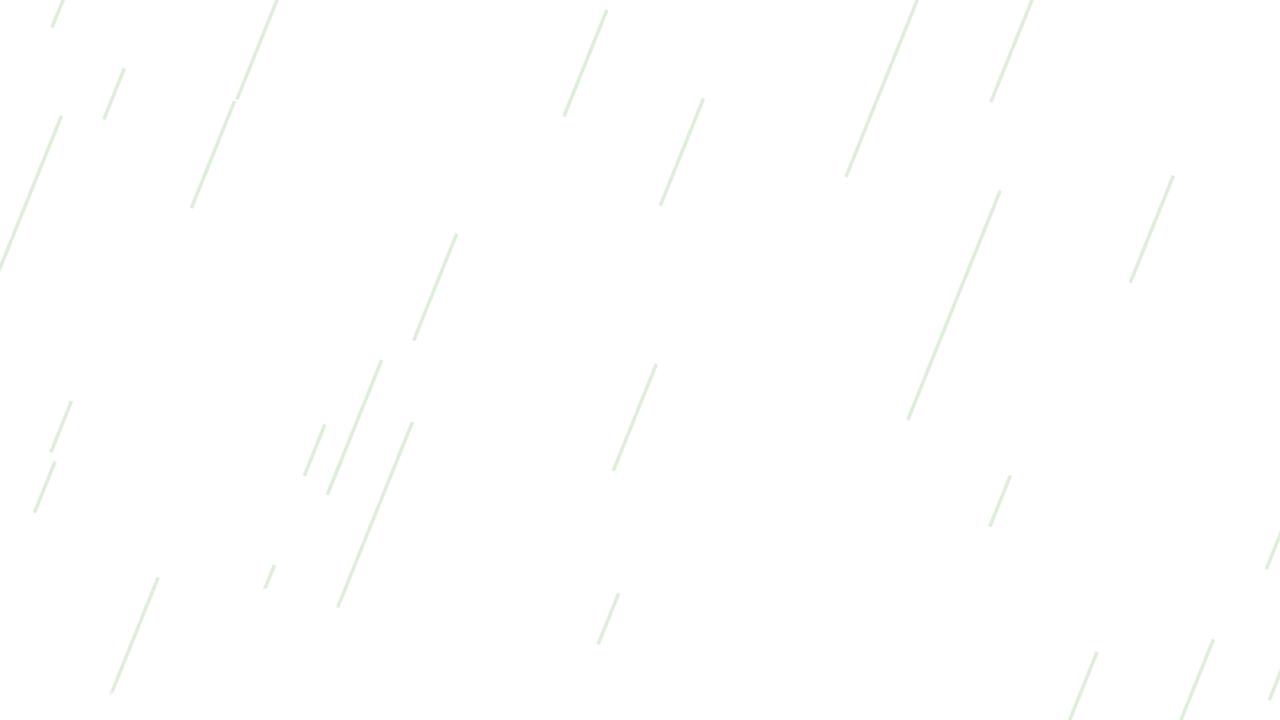 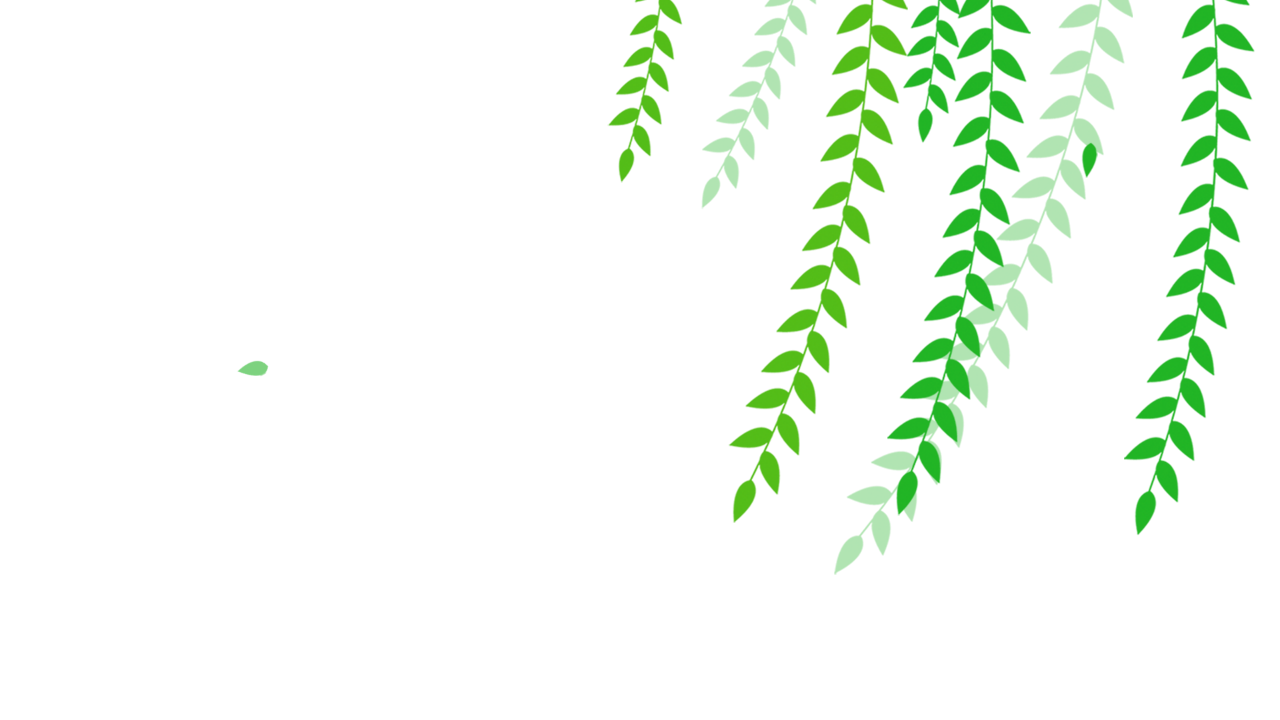 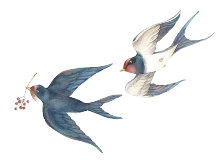 清新清明踏青PPT
Introduction Of AtmosphericBusiness Plan Startup Plan PPT Template, Complete Framework
日期：202X.08.28
讲演人：xiazaii
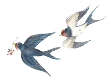 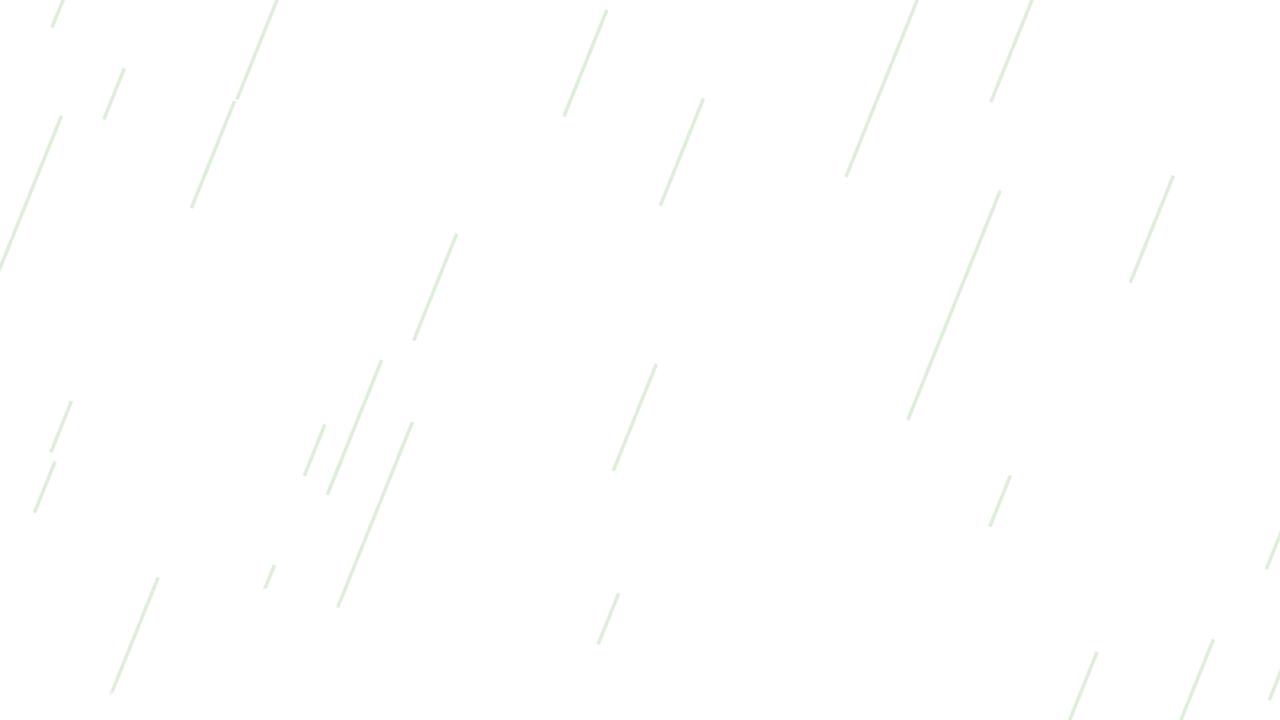 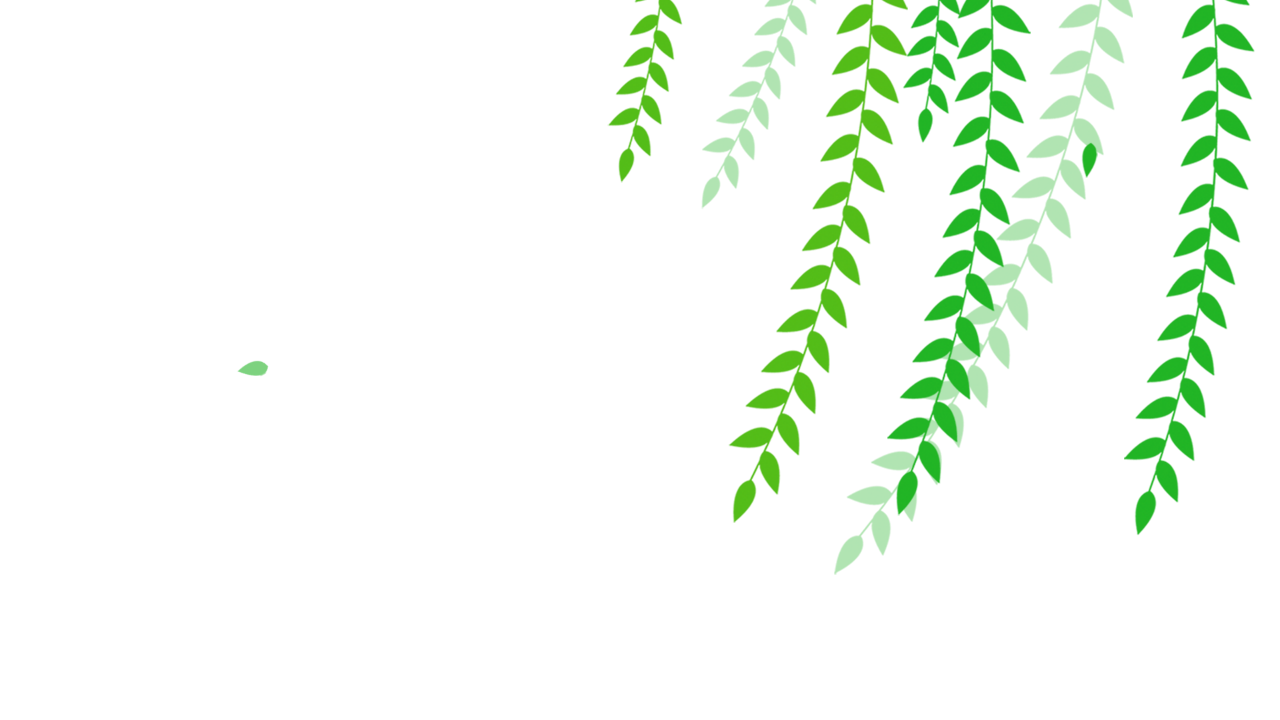 目录
添加目录一文字
添加目录二文字
添加目录三文字
3
1
添加目录四文字
4
2
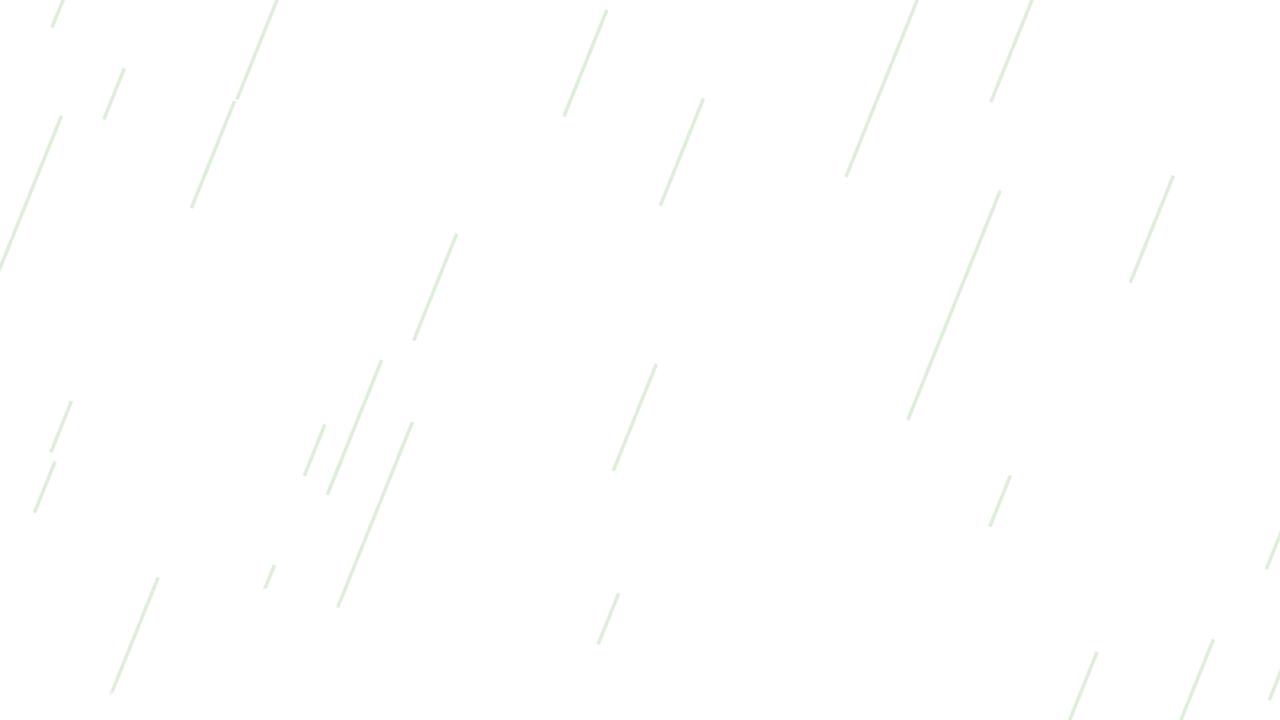 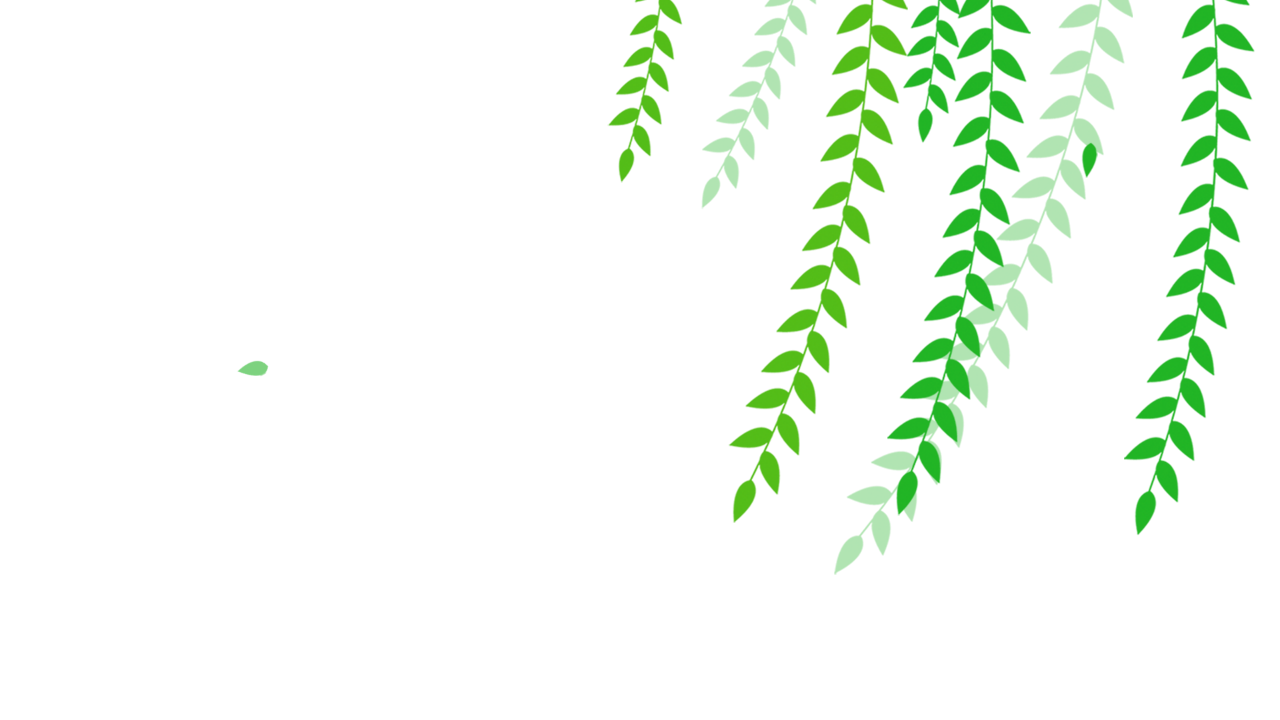 1
加入标题
点击此处添加文本内容，如关键词、部分简单介绍等。点击此处添加文本内容，部分简单介绍等。点击此处添加文本内容，如关键词、部分简单介。
添加标题文字内容
您的内容打在这里，或者通过复制您的文本后，在此框中选择粘贴，并选择只保留文字。
添加标题

您的内容打在这里，或者通过复制您的文本后，在此框中选择粘贴，并选择只保留文字。
添加标题文字内容
TEXT  HERE
TEXT  HERE
Click here to add  you to the  center
of the   narrative thought  Click here
to add  you to the  center of the 
narrative thought Click here to add 
you to the  center of the   narrative
thought
TEXT  HERE
Click here to add  you to the  center
of the   narrative thought  Click here
to add  you to the  center of the 
narrative thought Click here to add 
you to the  center of the   narrative
thought
TEXT  HERE
Click here to add  you to the  center
of the   narrative thought  Click here
to add  you to the  center of the 
narrative thought Click here to add 
you to the  center of the   narrative
thought
Click here to add  you to the  center
of the   narrative thought  Click here
to add  you to the  center of the 
narrative thought Click here to add 
you to the  center of the   narrative
thought
添加标题文字内容
MORE  THAN  TEMPLATE
Click here to add  you to the Center
of the  narrative thought Click here
to add  you to the Center of the 
narrative thought
MORE  THAN  TEMPLATE
Click here to add  you to the Center
of the  narrative thought Click here
to add  you to the Center of the 
narrative thought
MORE  THAN  TEMPLATE
Click here to add  you to the Center
of the  narrative thought Click here
to add  you to the Center of the 
narrative thought
01
02
03
添加标题文字内容
Competitor Data
Nullam eu tempor purus. Nunc a leo magna, consequat risus.
Competitor Data
Nullam eu tempor purus. Nunc a leo magna, consequat risus.
Competitor Data
Nullam eu tempor purus. Nunc a leo magna, consequat risus.
Competitor Data
Nullam eu tempor purus. Nunc a leo magna, consequat risus.
添加标题文字内容
MORE  THEN  TEMPLATE
Click here to add  you to the  center
of the  narrative thought
MORE  THEN  TEMPLATE
Click here to add  you to the  center
of the  narrative thought
MORE  THEN  TEMPLATE
Click here to add  you to the  center
of the  narrative thought
MORE  THEN  TEMPLATE
Click here to add  you to the  center
of the  narrative thought
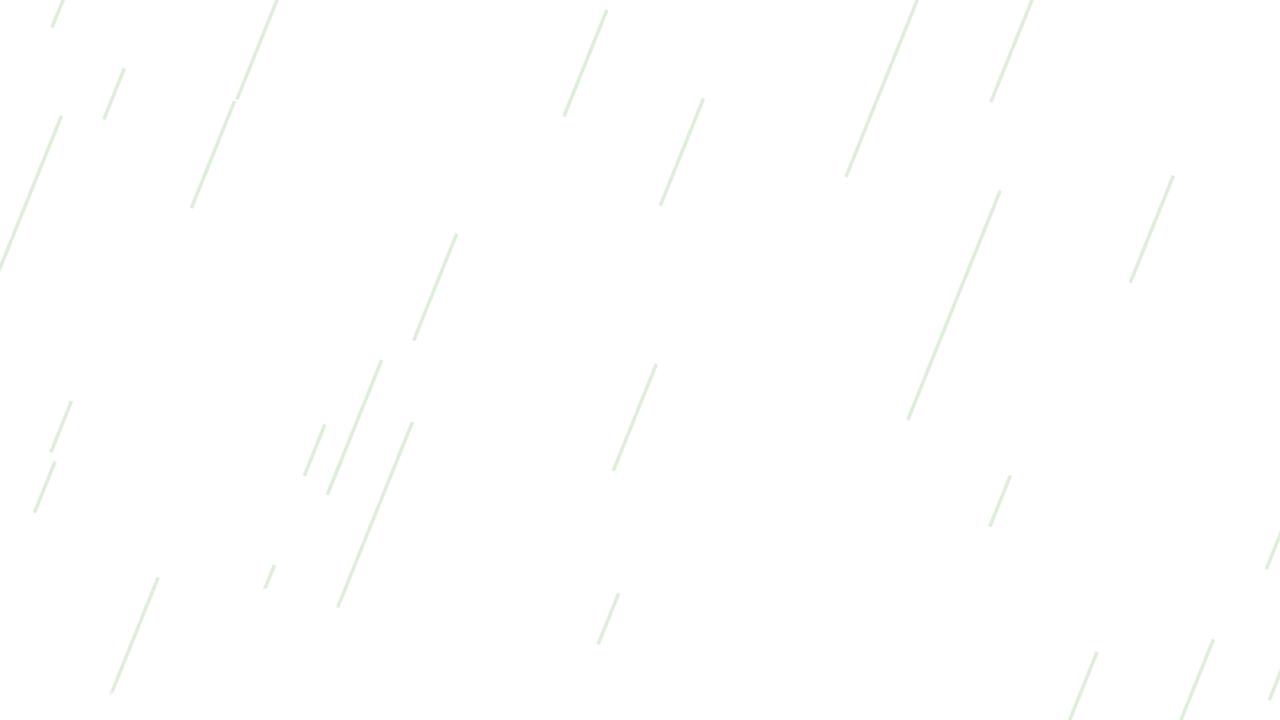 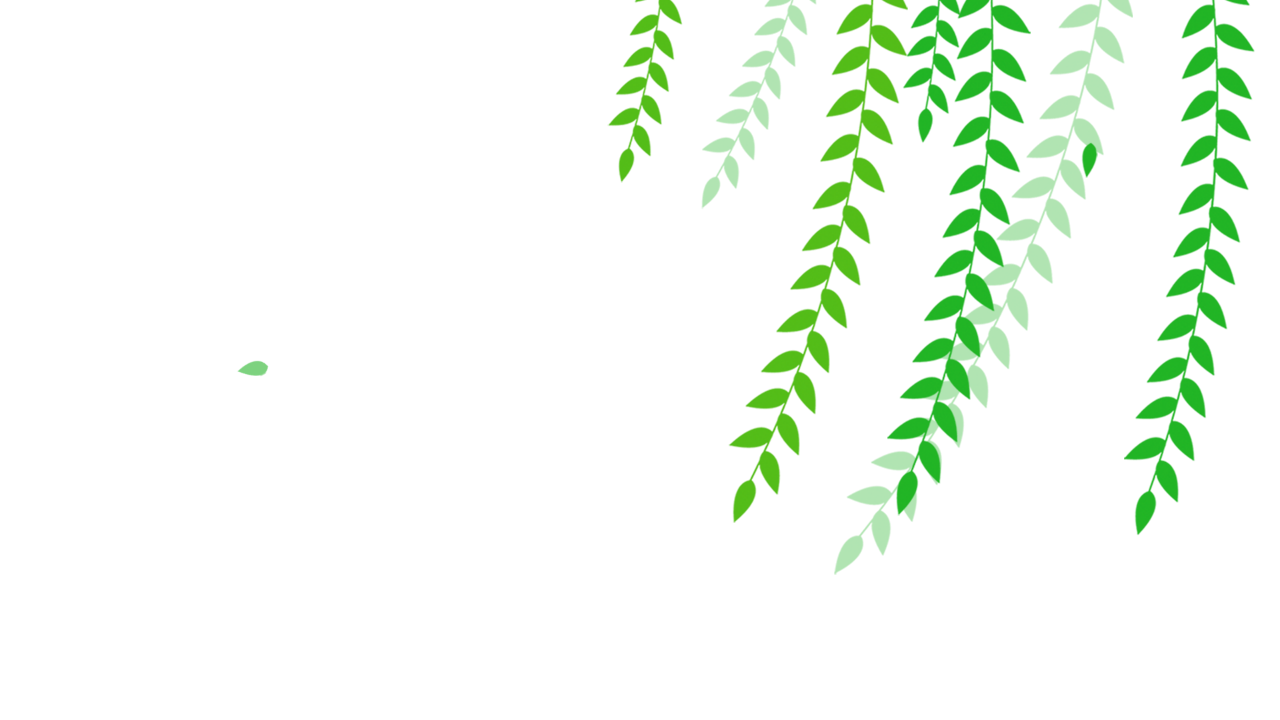 2
加入标题
点击此处添加文本内容，如关键词、部分简单介绍等。点击此处添加文本内容，部分简单介绍等。点击此处添加文本内容，如关键词、部分简单介。
添加标题文字内容
TEXT
HERE
TEXT
HERE
TEXT
HERE
You can click here to enter you text. You can click here to enter you text.
添加标题文字内容
Determination
Competing Competitor
Personal Class Action
Good Performance
Durability and Energy
Advanced Level Clash Action
Third Party

Nullam eu tempor purus. Nunc a leo magna, sit amet consequat risus. Etiam faucibus tortor.
Quite Technology

Nullam eu tempor purus. Nunc a leo magna, sit amet consequat risus. Etiam faucibus tortor.
添加标题文字内容
TEXT  HERE
TEXT  HERE
TEXT  HERE
TEXT  HERE
You can click here to enter you text. You can click here to enter you text.
You can click here to enter you text. You can click here to enter you text.
You can click here to enter you text. You can click here to enter you text.
You can click here to enter you text. You can click here to enter you text.
添加标题文字内容
TOPIC HEADER HERE
We have many PowerPoint templates that has been specifically designed to help anyone that is stepping into the world of PowerPoint for the very first time.
TOPIC HEADER HERE
We have many PowerPoint templates that has been specifically designed to help anyone that is stepping into the world of PowerPoint for the very first time.
TOPIC HEADER HERE
TOPIC HEADER HERE
We have many PowerPoint templates that has been specifically designed to help anyone that is stepping into the world of PowerPoint for the very first time.
TOPIC HEADER HERE
We have many PowerPoint templates that has been specifically designed to help anyone that is stepping into the world of PowerPoint for the very first time.
We have many PowerPoint templates that has been specifically designed.
TOPIC HEADER HERE
We have many PowerPoint templates that has been specifically designed to help anyone that is stepping into the world of PowerPoint for the very first time.
TOPIC HEADER HERE
We have many PowerPoint templates that has been specifically designed to help anyone that is stepping into the world of PowerPoint for the very first time.
添加标题文字内容
添加标题
添加标题
单击添加文本单击添加文本单击添加文本单击添加文本单击添加文本
单击添加文本单击添加文本单击添加文本单击添加文本单击添加文本
1
2
3
4
添加标题
添加标题
添加标题
添加标题
添加标题
添加标题
单击添加文本单击添加文本单击添加文本单击添加文本单击添加文本
单击添加文本单击添加文本单击添加文本单击添加文本单击添加文本
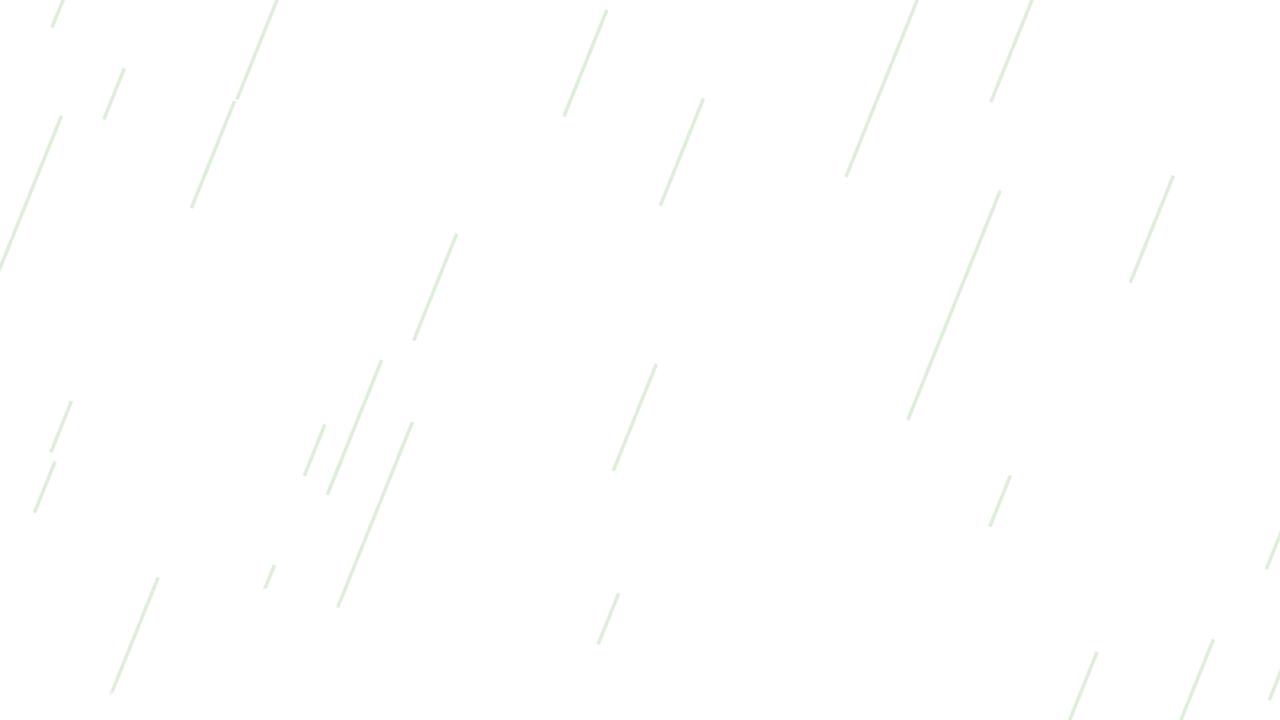 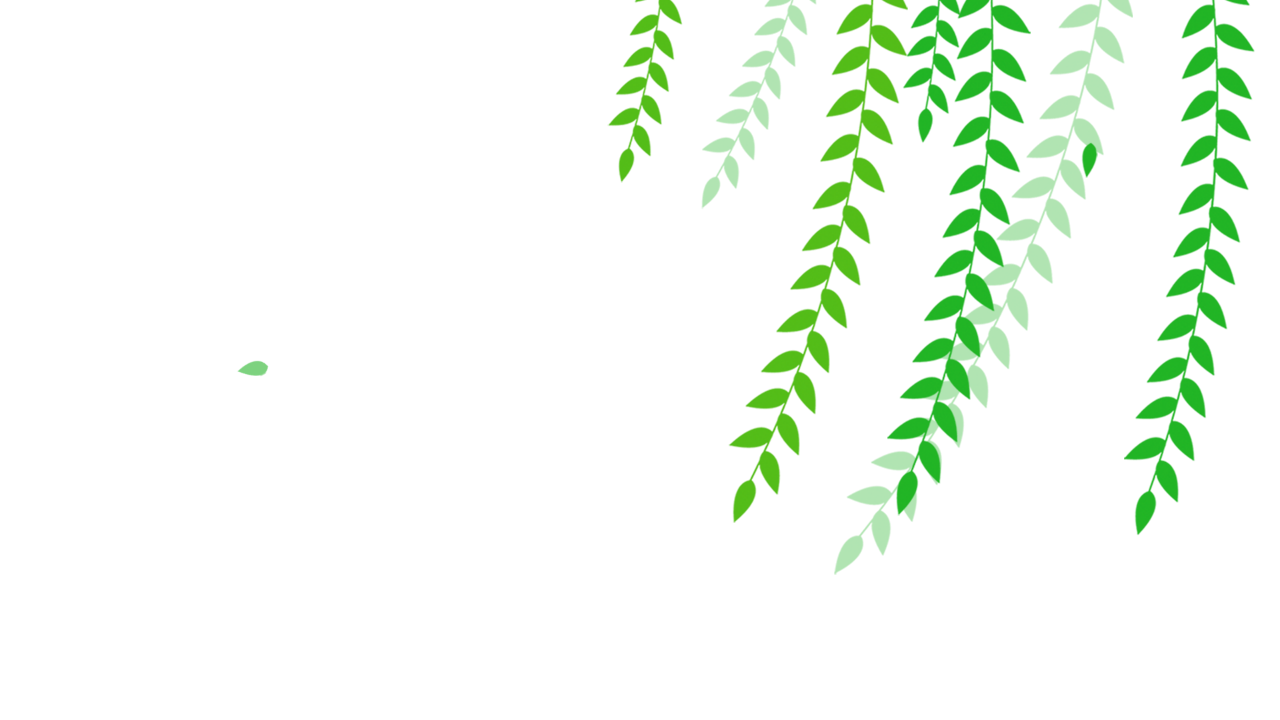 3
加入标题
点击此处添加文本内容，如关键词、部分简单介绍等。点击此处添加文本内容，部分简单介绍等。点击此处添加文本内容，如关键词、部分简单介。
添加标题文字内容
TOPIC HEADER HERE
We have many PowerPoint templates that has been specifically designed to help anyone that is stepping into the world of PowerPoint for the very first time.
We have many PowerPoint templates that has been specifically designed to help anyone that is stepping into the world of PowerPoint for the very first time.
We have many PowerPoint templates that has been specifically designed to help anyone that is stepping into the world of PowerPoint for the very first time. 
We have many PowerPoint templates that has been specifically designed to help anyone that is stepping into the world of PowerPoint for the very first time.  
We have many PowerPoint templates that has been specifically designed to help anyone that is stepping into the world of PowerPoint for the very first time.  
We have many PowerPoint templates that has been specifically designed to help anyone that is stepping into the world of PowerPoint for the very first time.
We have many PowerPoint templates that has been specifically designed.
We have many PowerPoint templates that has been specifically designed.
添加标题文字内容
单击填加标题

单击填加文字内容
单击填加文字内容
单击填加文字内容
单击填加标题

单击填加文字内容
单击填加文字内容
单击填加文字内容
单击填加标题

单击填加文字内容
添加标题文字内容
标题
标题
标题
标题
标题
标题
标题
标题
标题
标题
36%
38%
45%
47%
46%
添加标题
添加标题
55%
51%
52%
64%
68%
添加标题
添加标题
添加标题文字内容
点击添加标题
点击添加标题
点击添加标题
点击添加标题
轻点此处输入文字内容，PPT模板所有文字图片都可编辑，数据图表都可以修改颜色大小形状轻点此处输入文字内容
轻点此处输入文字内容，PPT模板所有文字图片都可编辑，数据图表都可以修改颜色大小形状轻点此处输入文字内容
轻点此处输入文字内容，PPT模板所有文字图片都可编辑，数据图表都可以修改颜色大小形状轻点此处输入文字内容
轻点此处输入文字内容，PPT模板所有文字图片都可编辑，数据图表都可以修改颜色大小形状轻点此处输入文字内容
添加标题文字内容
农业资源重新配置的高潮期，乘机介入互联网这种高科技流通手段，大有市场可做
利用互联网发挥我国农业的优势与特色是应大势所趋
本网站建设力求本土化，要利用起传统商贸环境中一切可利用的条件，以减轻投入成本。
。
目前中国农业市场南强北弱，农业的有序发展期待大统一市场流通体系的出现
开发本项目的六个初衷
面向东亚的韩国、日本，北亚的蒙古、俄罗斯，联系PECC 25个成员体的国家和地区。这个国际大市场是互联网的发展前景
用传统的商贸条件来配合电子商务的展开，建设一个能够适应当前传统商务向电子商务过渡时期的特色网站。
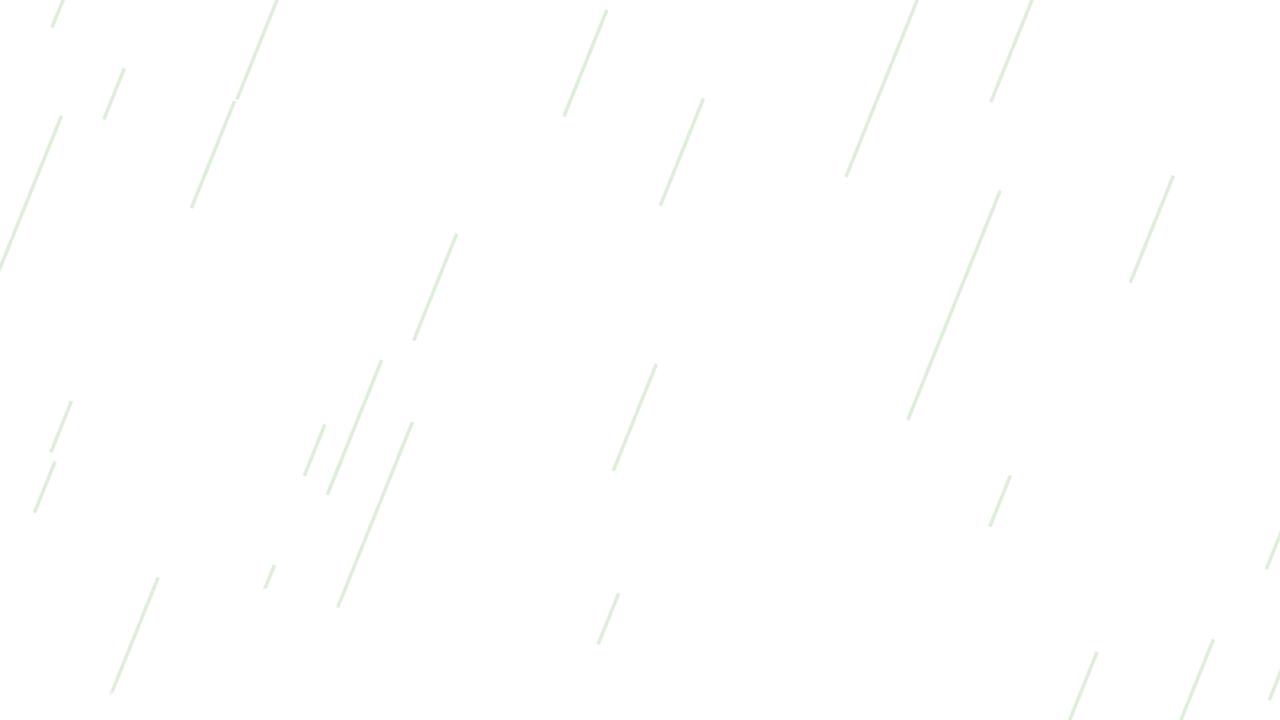 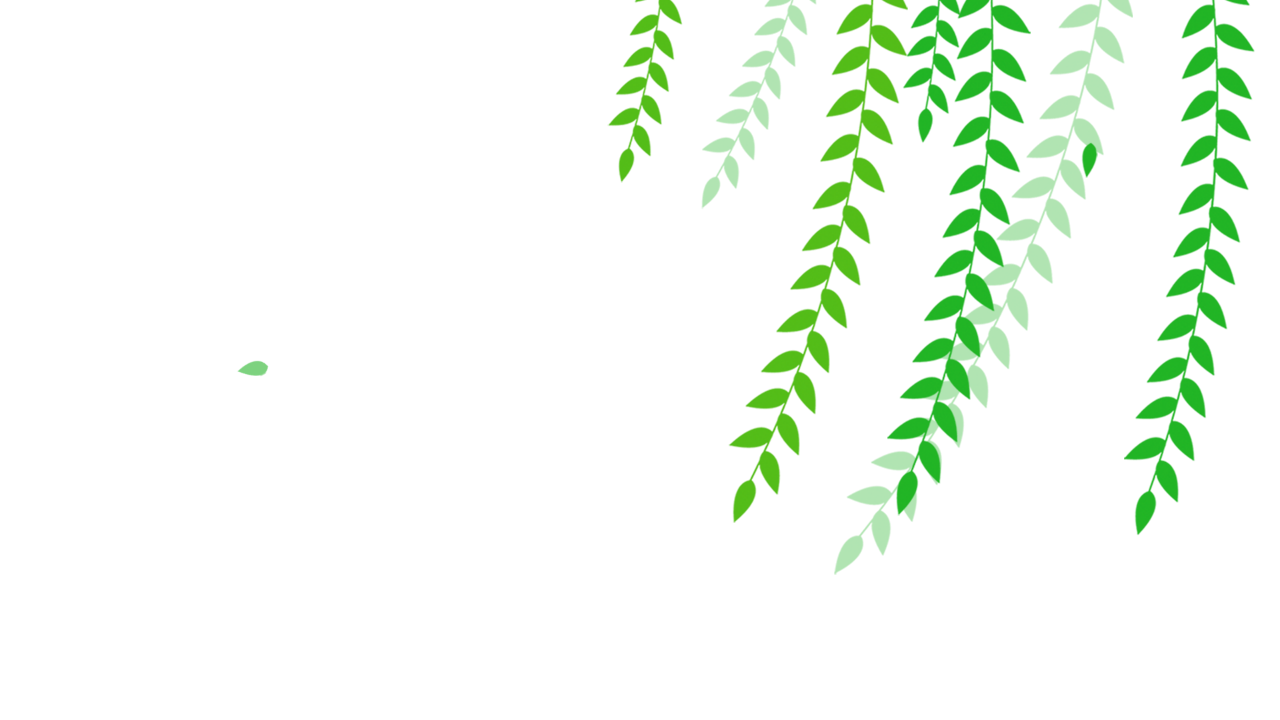 4
加入标题
点击此处添加文本内容，如关键词、部分简单介绍等。点击此处添加文本内容，部分简单介绍等。点击此处添加文本内容，如关键词、部分简单介。
添加标题文字内容
TEXT HERE
TEXT HERE
TEXT HERE
Your text here. 
Your text here.
Your text here. 
Your text here.
Your text here. 
Your text here.
This is a sample text. Insert your desired text here. Again, this is a dummy text, enter your own text here. This is a sample text. Insert your desired text here.
添加标题文字内容
Accomplishment
Respectful
Respectful
Lorem ipsum dolor sit amet, consectetur adipiscing elit. Curabitur elementum posuere pretium.
Lorem ipsum dolor sit amet, consectetur adipiscing elit. Curabitur elementum posuere pretium.
Lorem ipsum dolor sit amet, consectetur adipiscing elit. Curabitur elementum posuere pretium.
Accomplishment
Lorem ipsum dolor sit amet, consectetur adipiscing elit. Curabitur elementum posuere pretium.
添加标题文字内容
市场策略分析
市场策略分析
市场策略分析
请在此处添加文本请在此处添加文本请在此处添加文本
请在此处添加文本
请在此处添加文本请在此处添加文本请在此处添加文本
请在此处添加文本
请在此处添加文本请在此处添加文本请在此处添加文本
请在此处添加文本
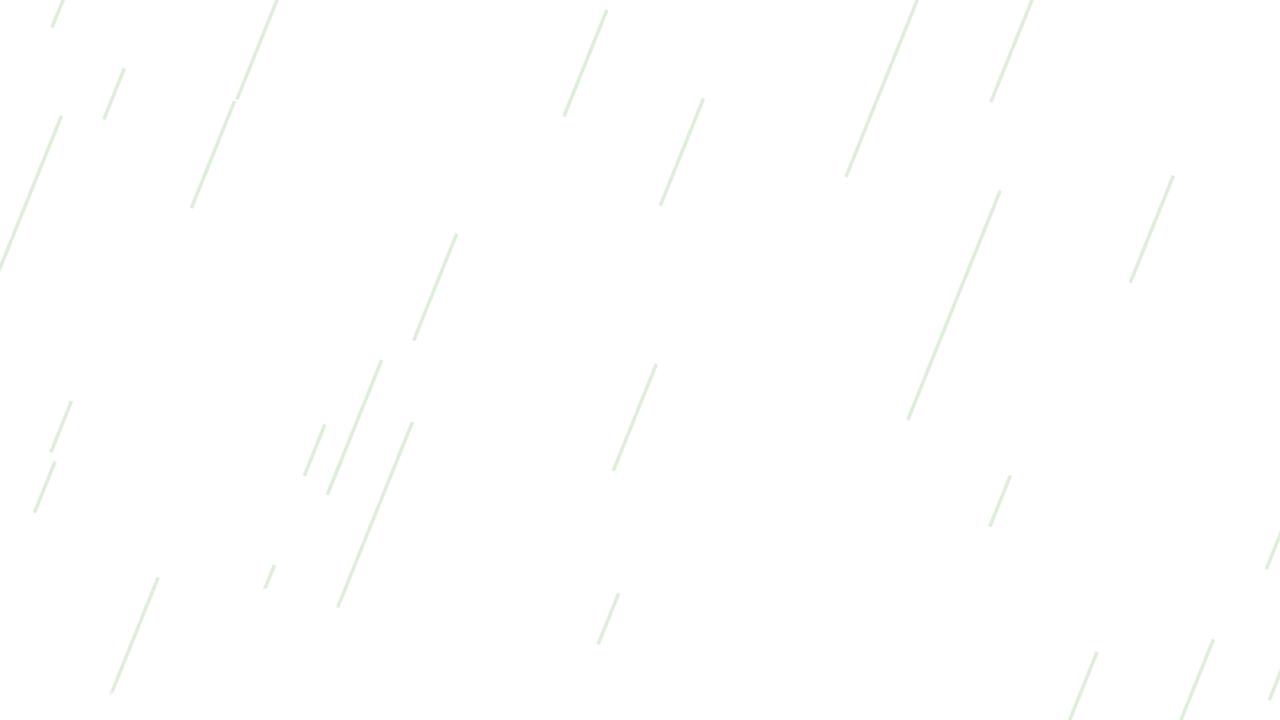 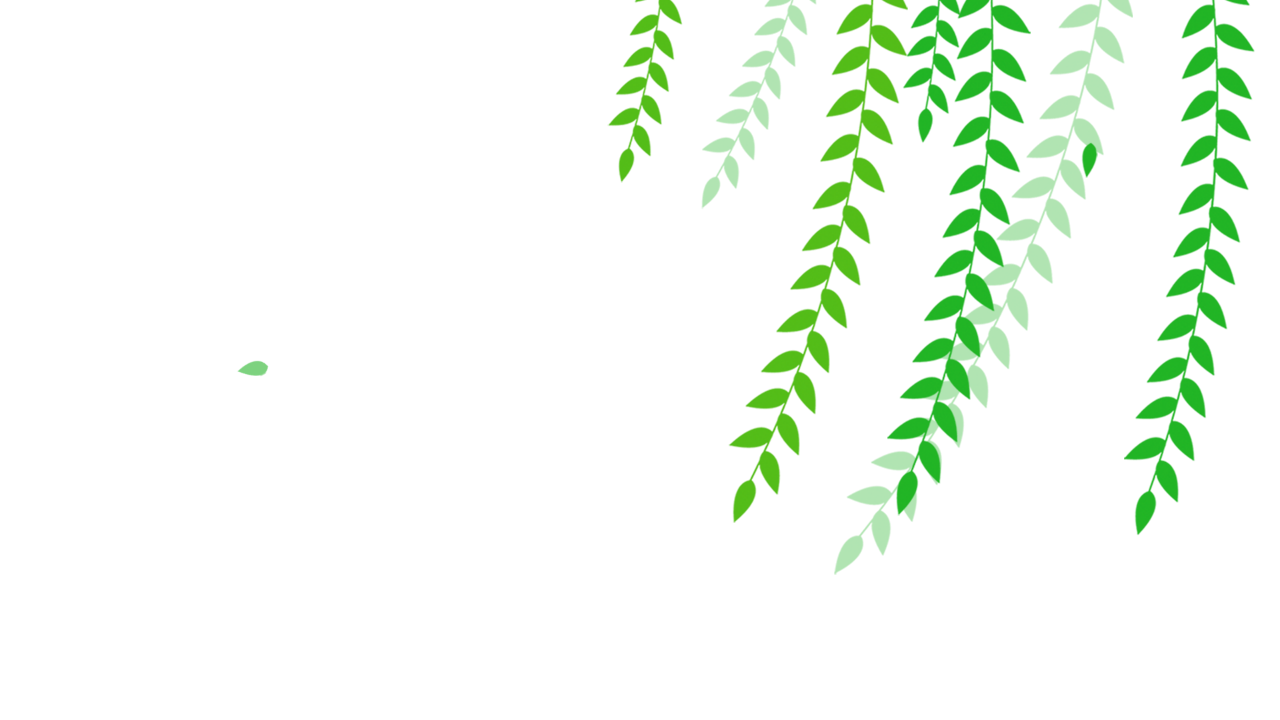 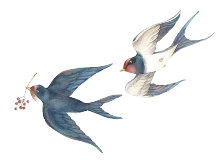 谢谢您的观看指导
Introduction Of AtmosphericBusiness Plan Startup Plan PPT Template, Complete Framework
日期：202X.08.28
讲演人：xiazaii
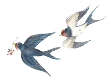